Приспособленность организмов к среде обитания
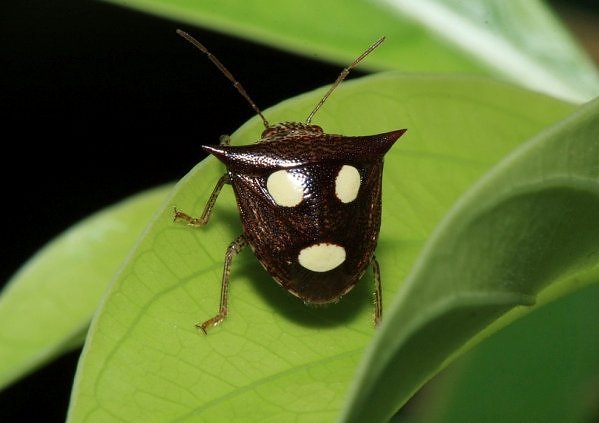 Автор: Тартынская Т.В.,
 учитель биологии
 МОУ «Гимназия Логос»
 г. Кимры
Покровительственная окраска
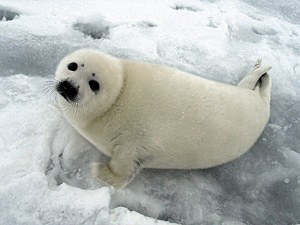 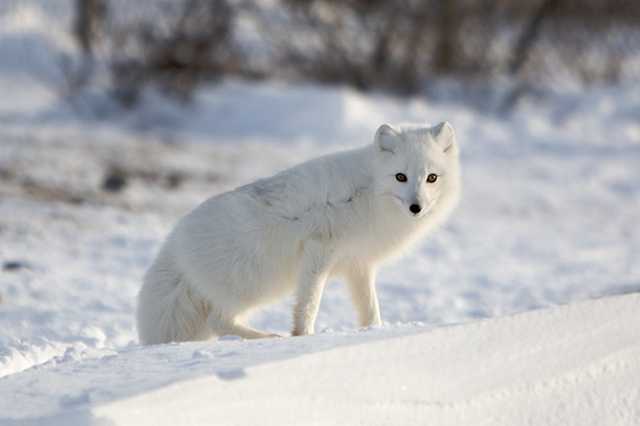 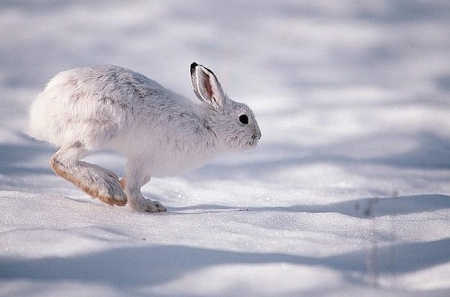 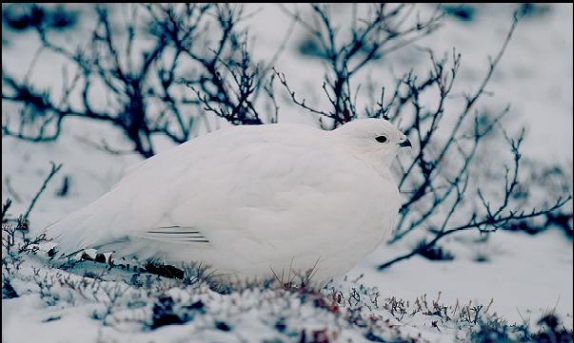 Покровительственная окраска
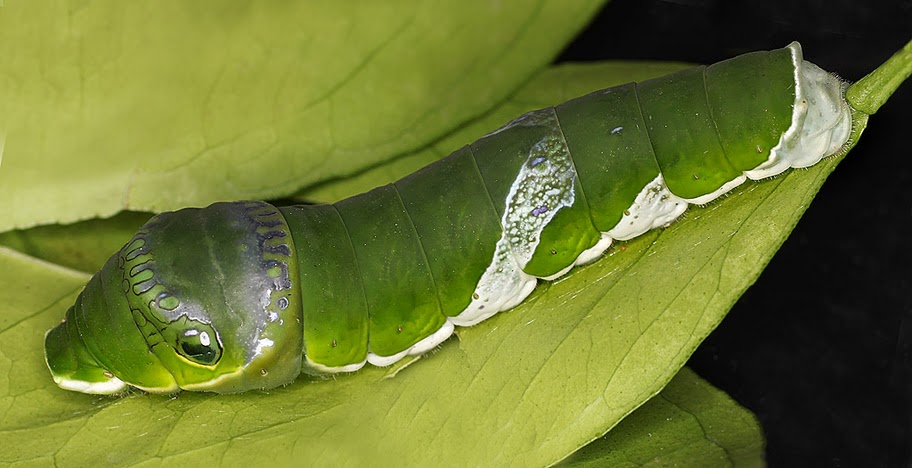 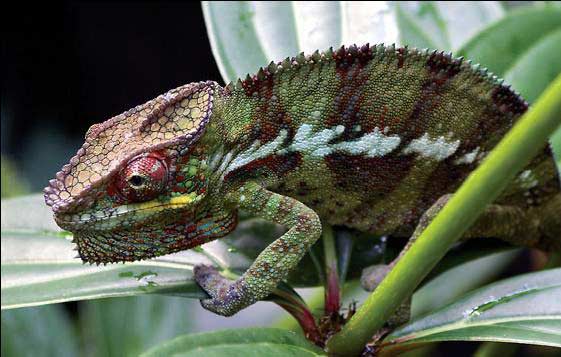 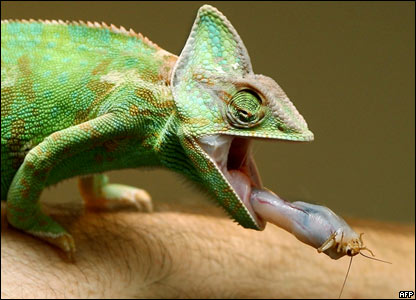 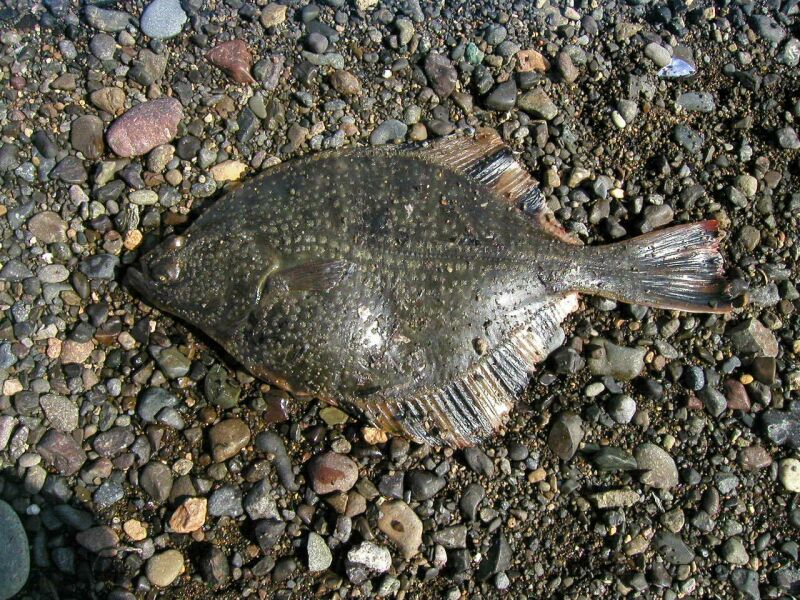 Расчленяющая окраска
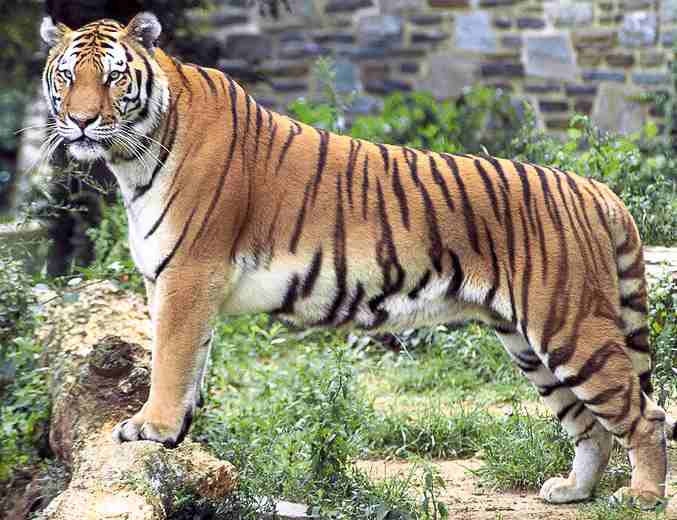 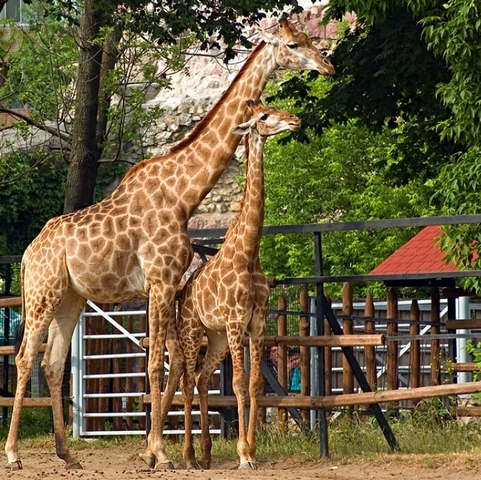 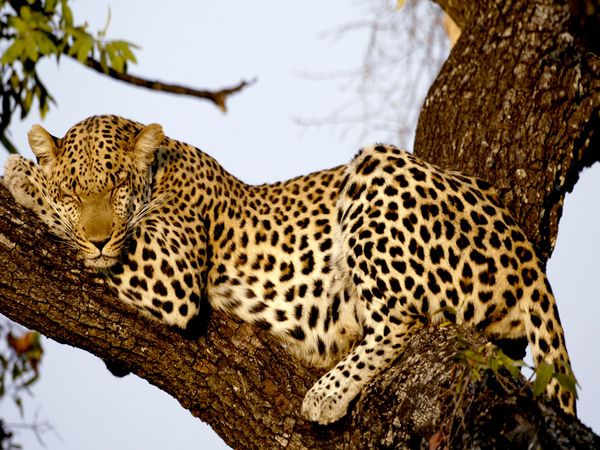 Форма тела
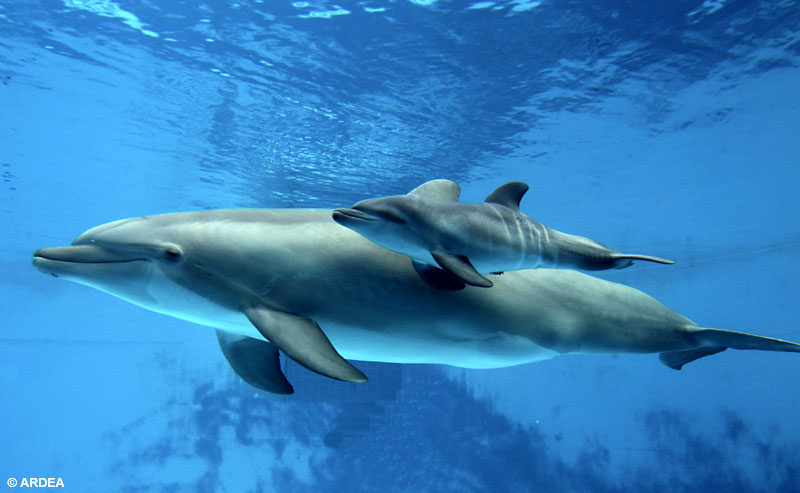 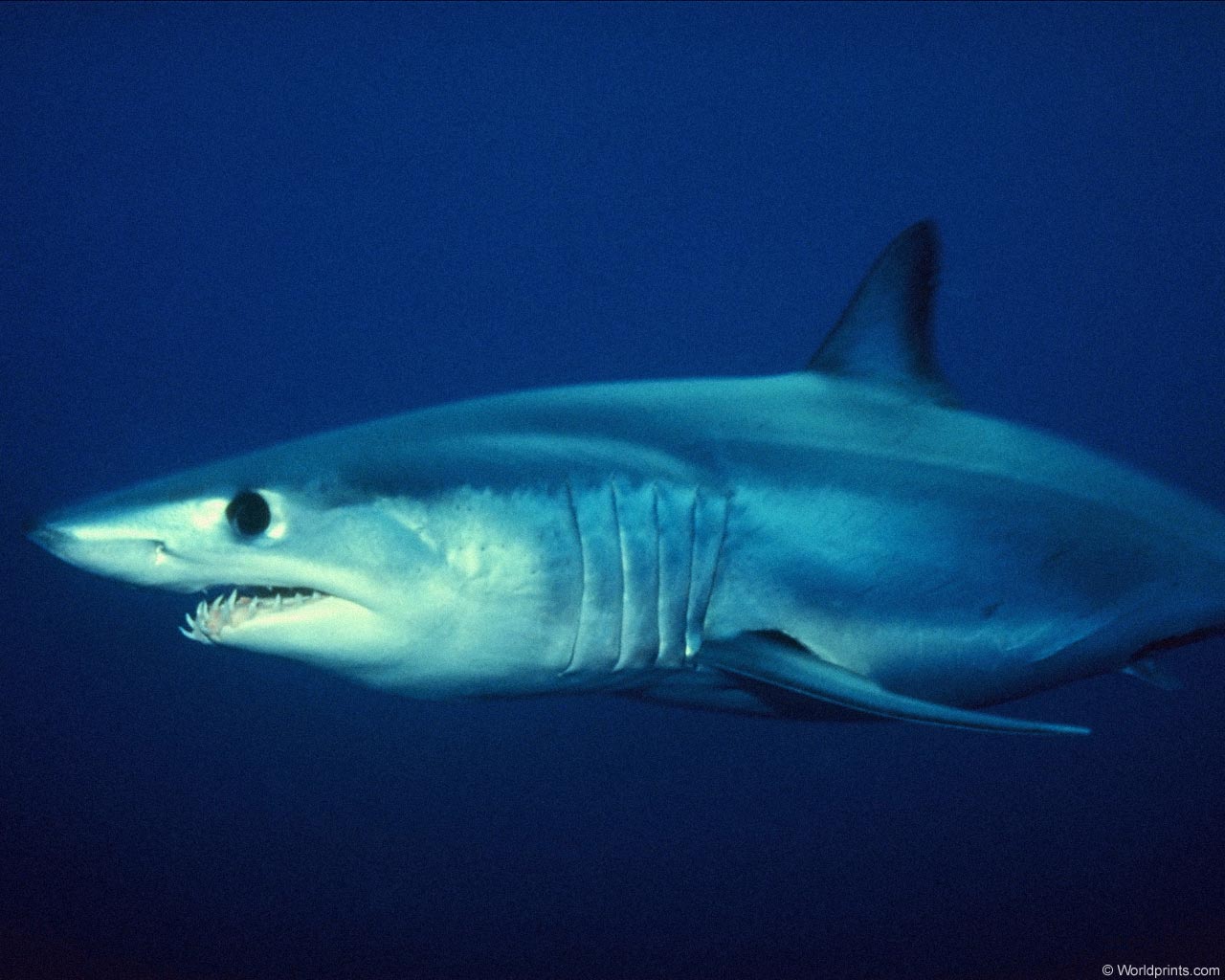 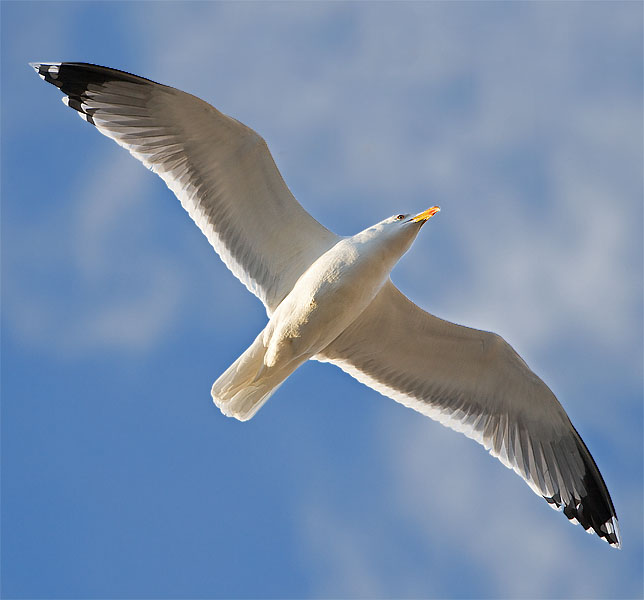 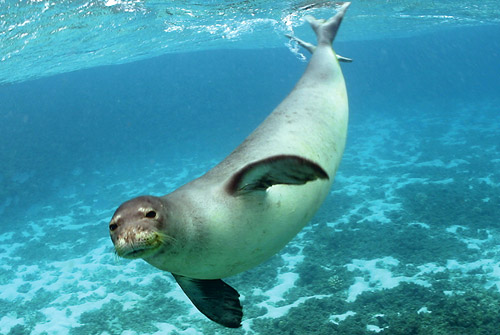 Маскировка
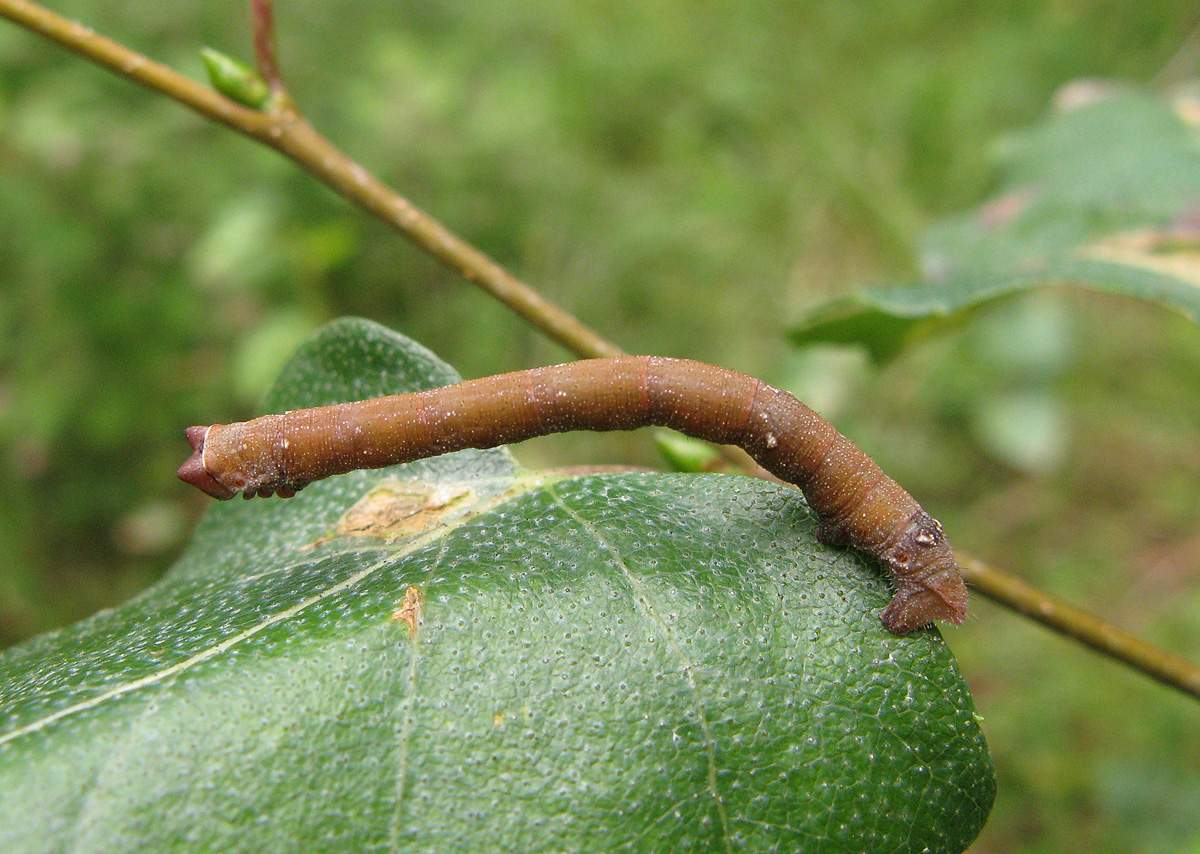 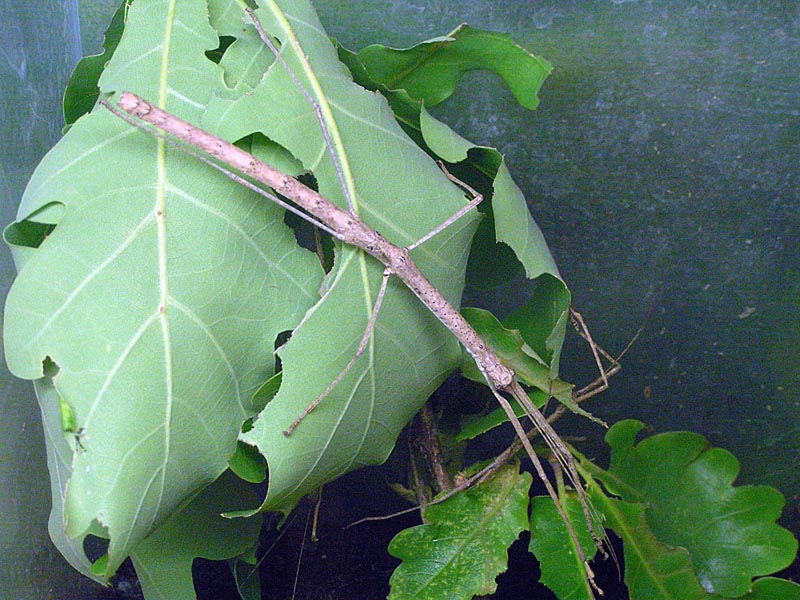 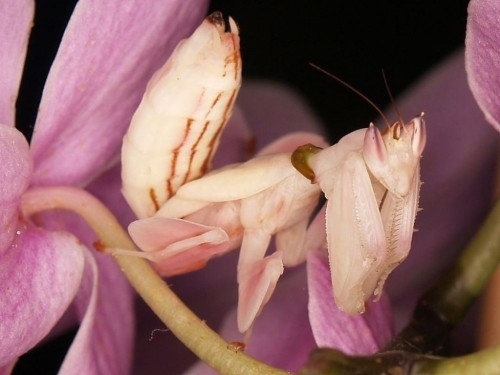 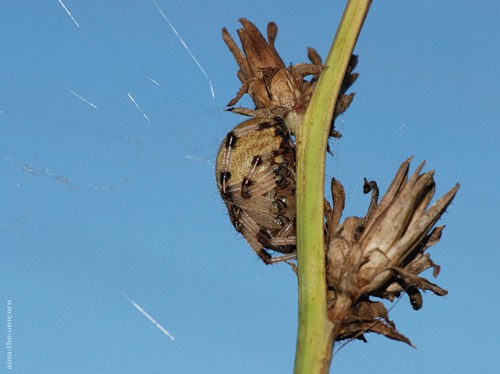 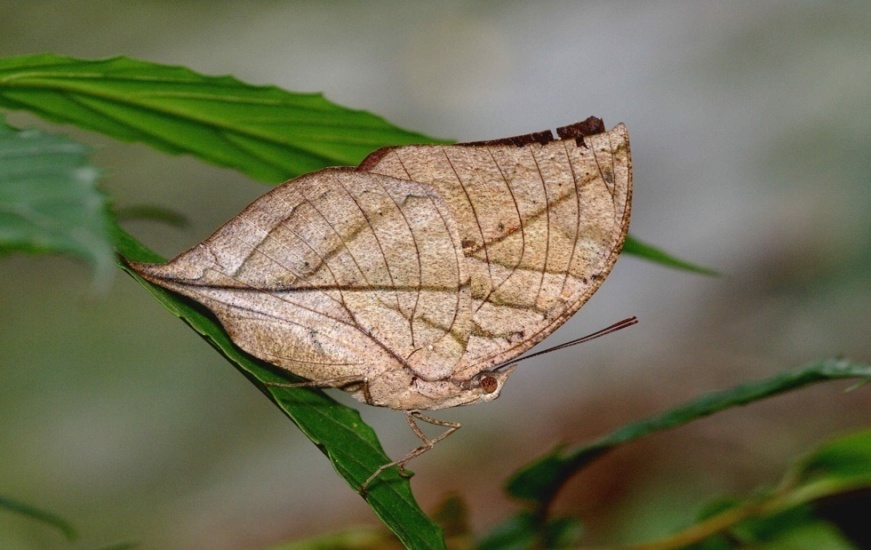 Предостерегающая окраска
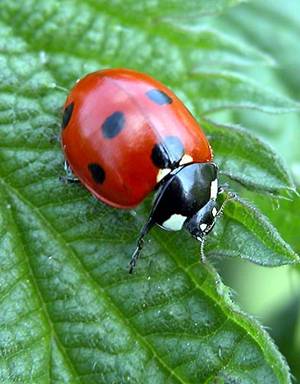 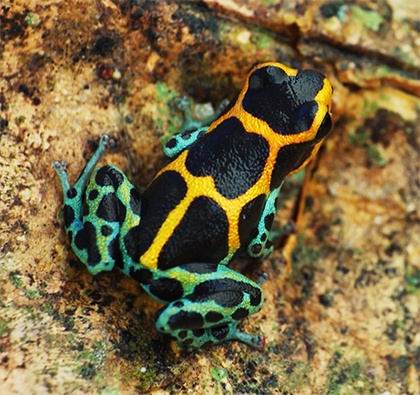 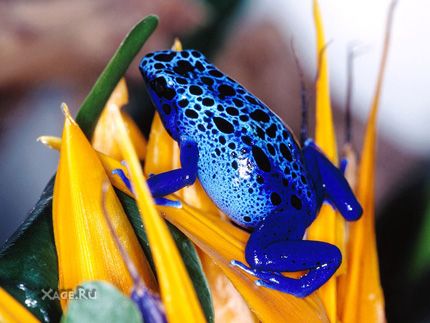 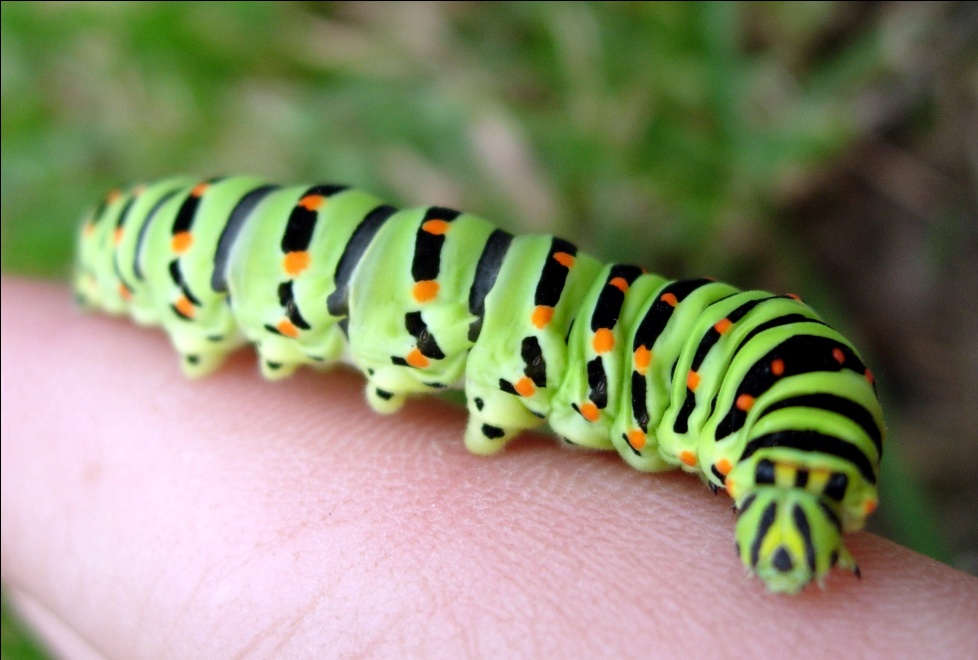 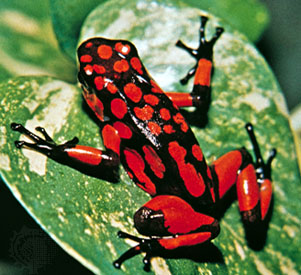 Предостерегающая окраска
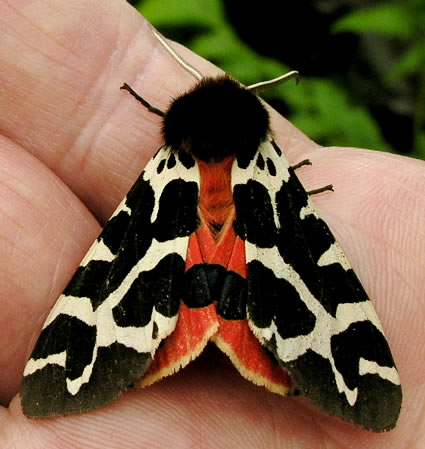 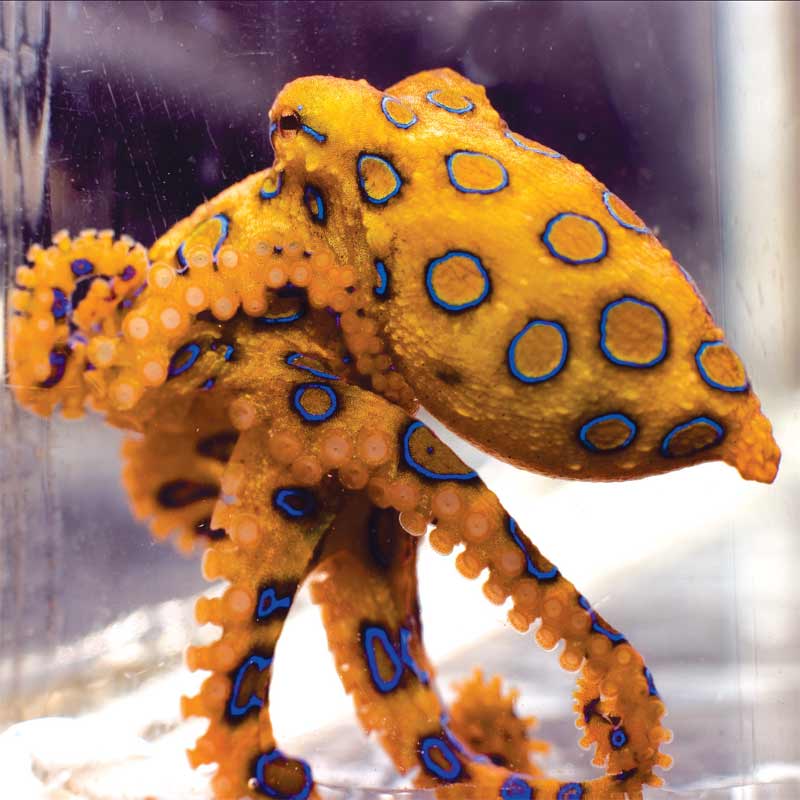 Бабочка медведица
Синекольчатый осьминог
Мимикрия
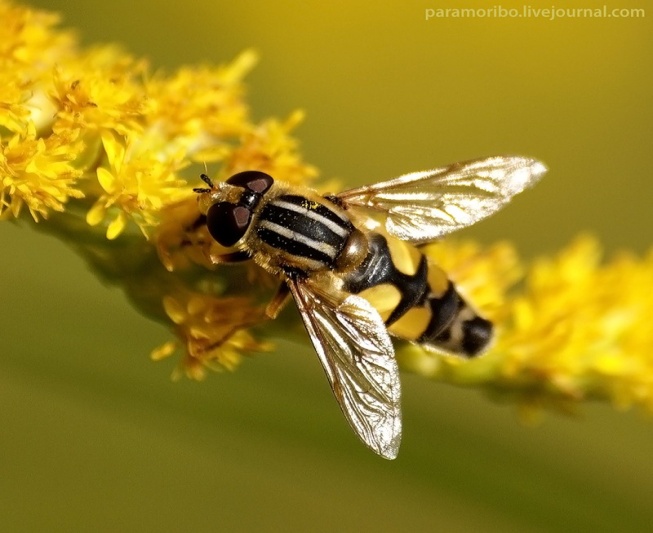 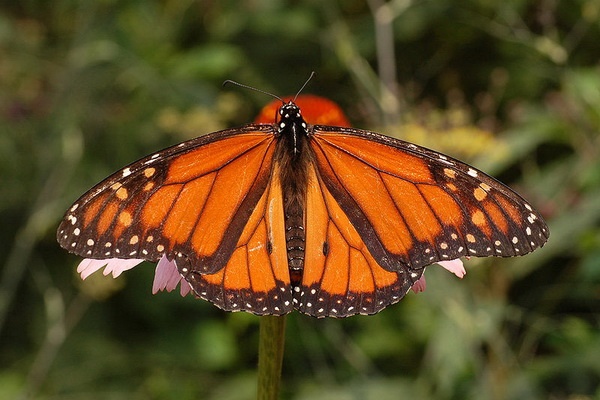 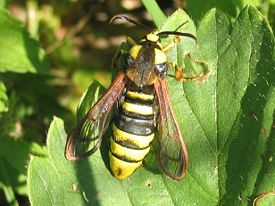 Бабочка данаида
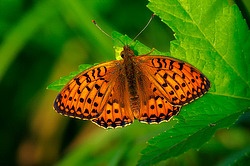 Журчалка
Бабочка стеклянница
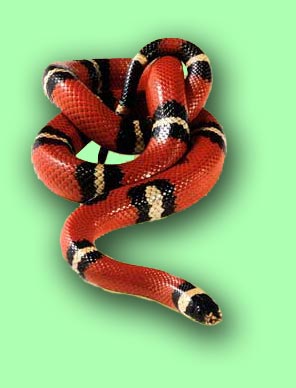 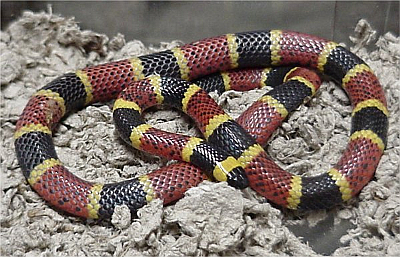 Бабочка нимфалида
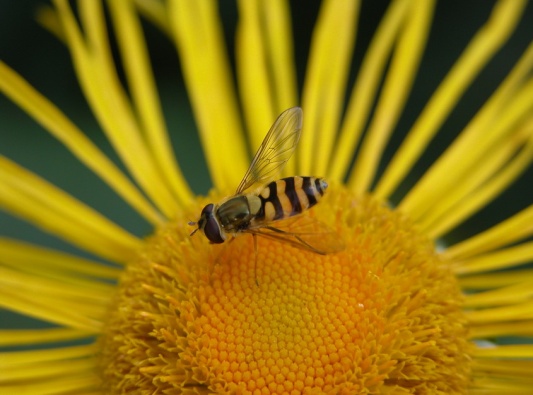 Королевская змея
Коралловая змея
Муха осовидка
Приспособительное поведение
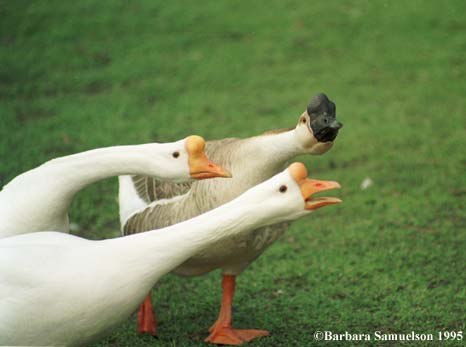 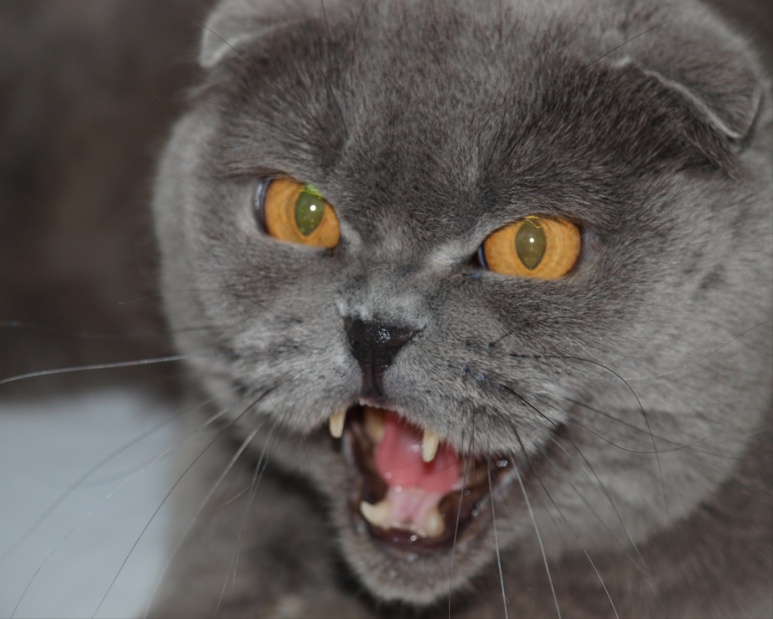 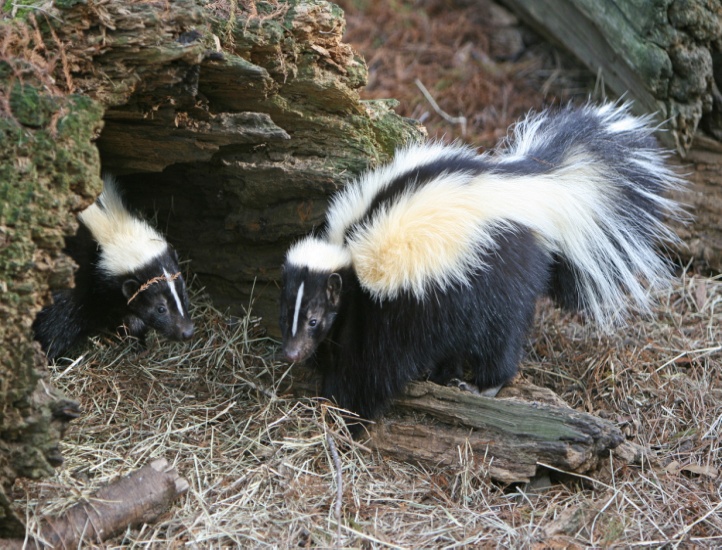 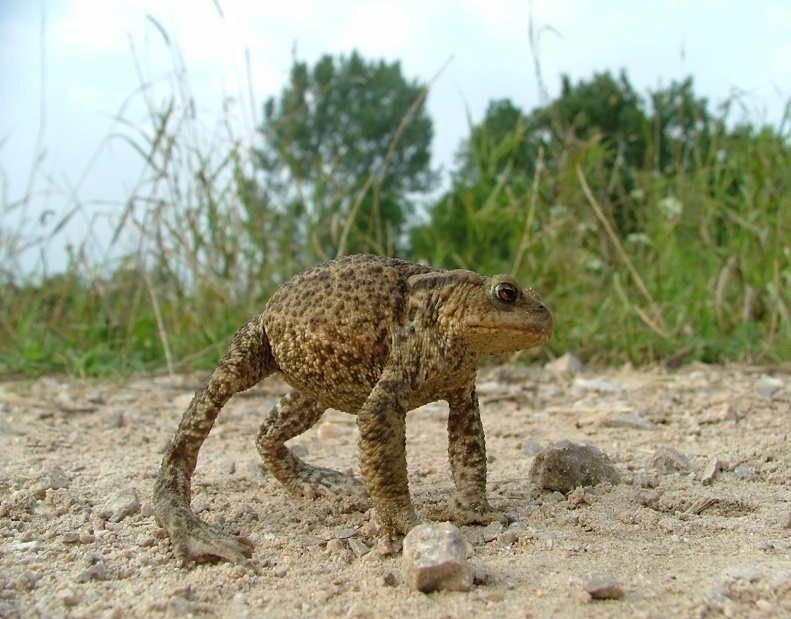 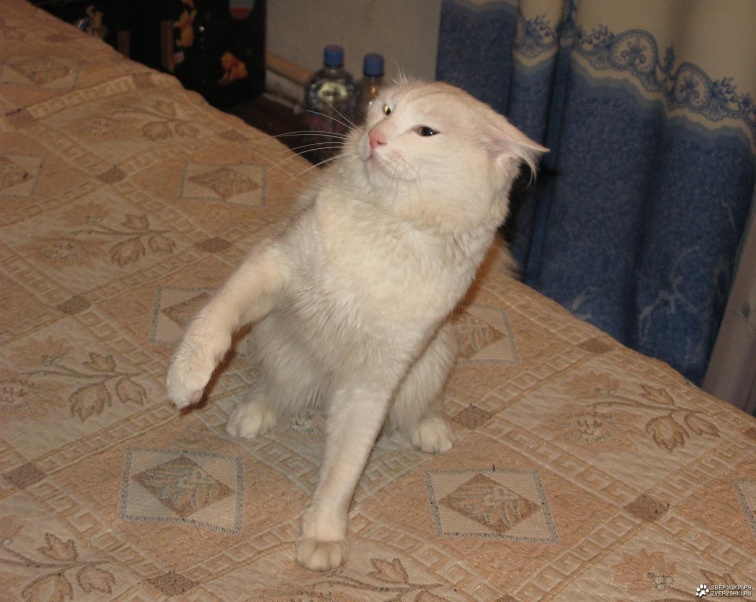 Приспособительное поведение
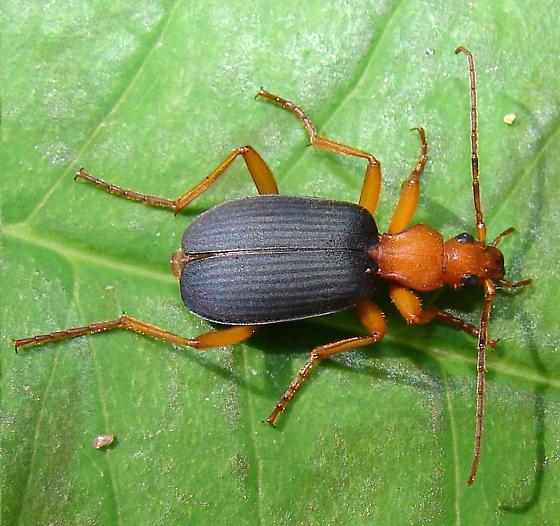 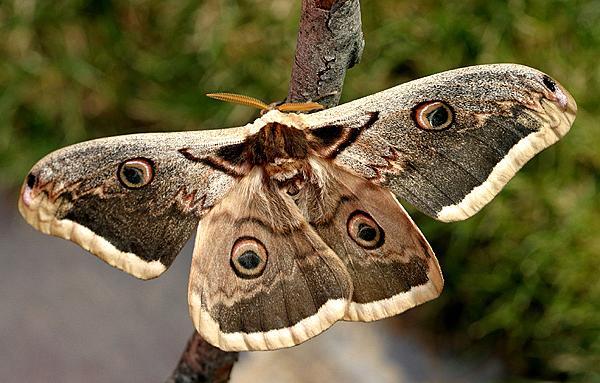 Жук бомбардир
Бабочка сатурния
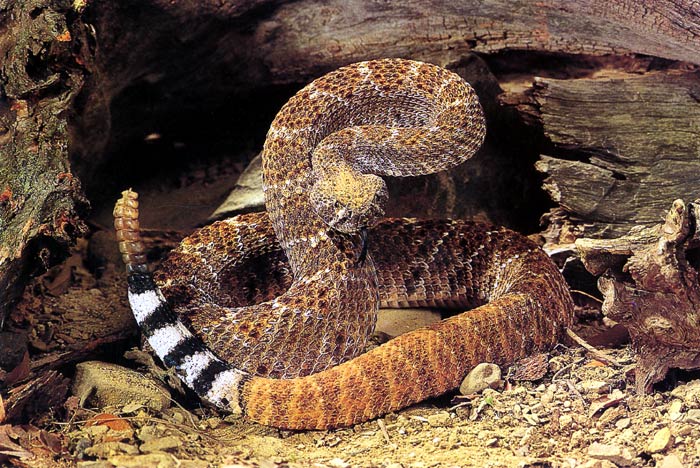 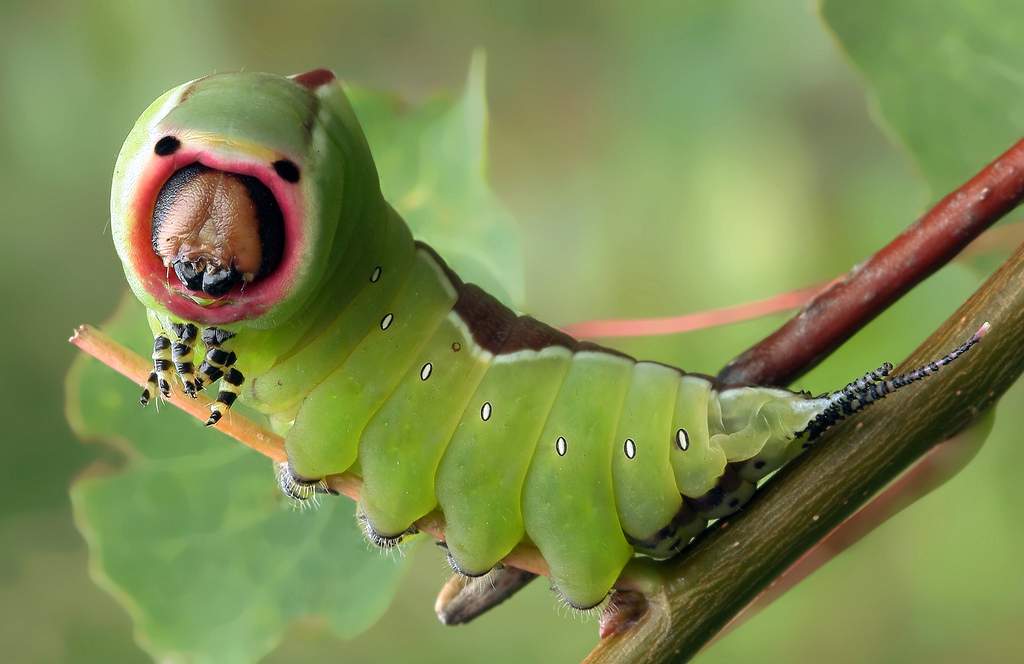 Гремучая змея
Гусеница гарпии
Приспособительное поведение
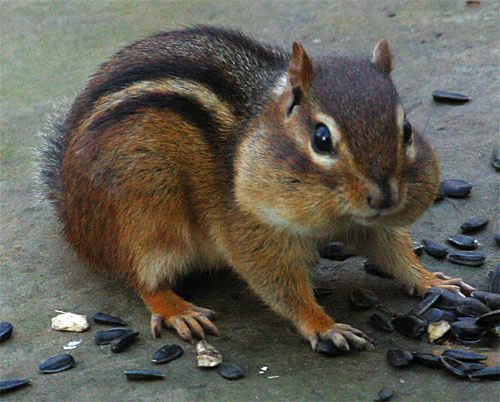 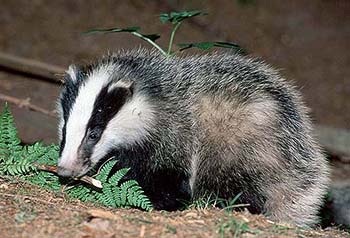 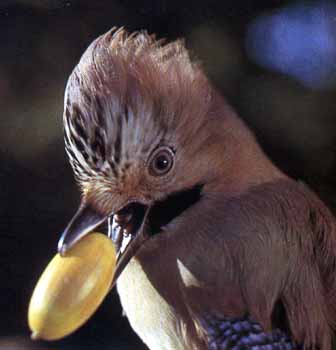 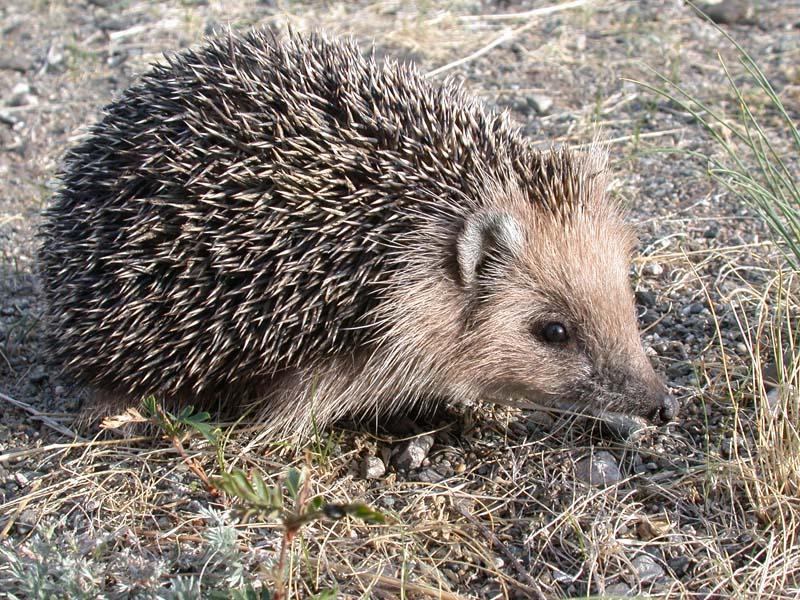 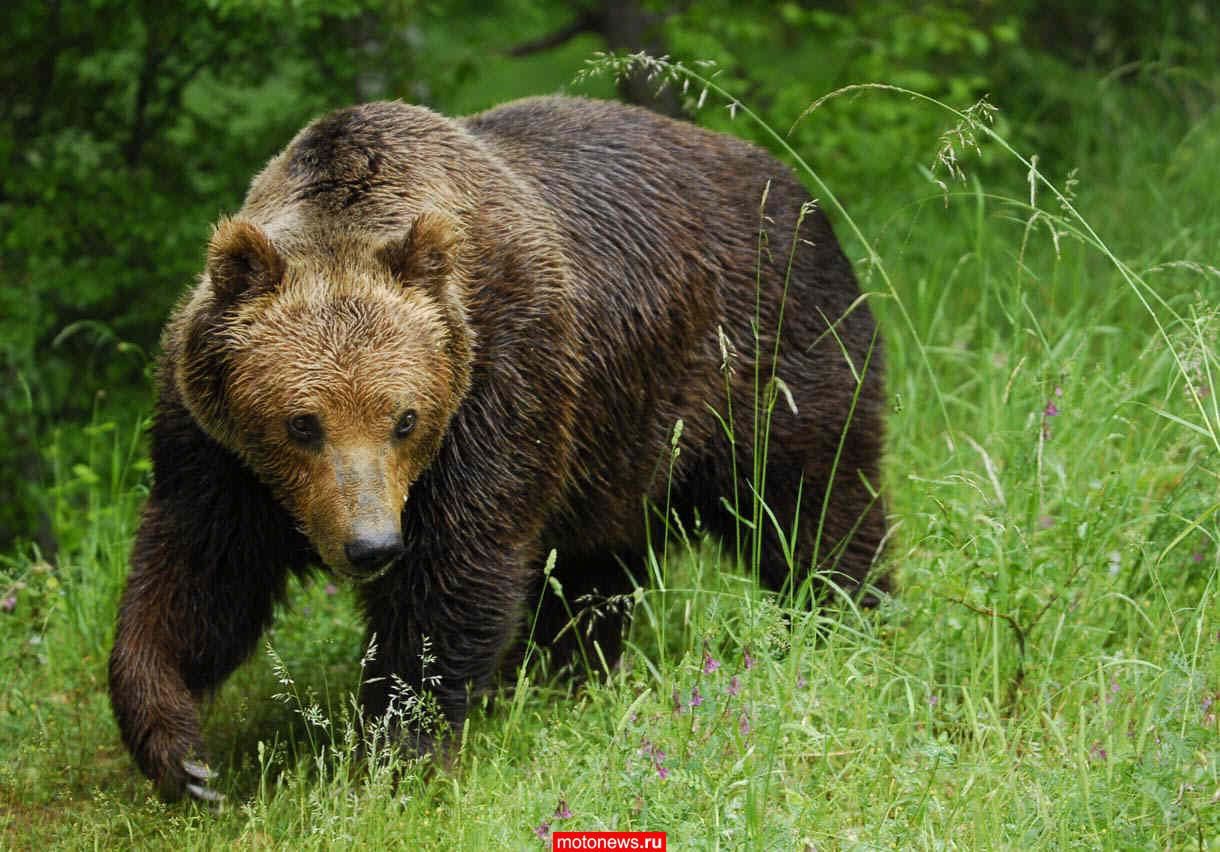 Забота о потомстве
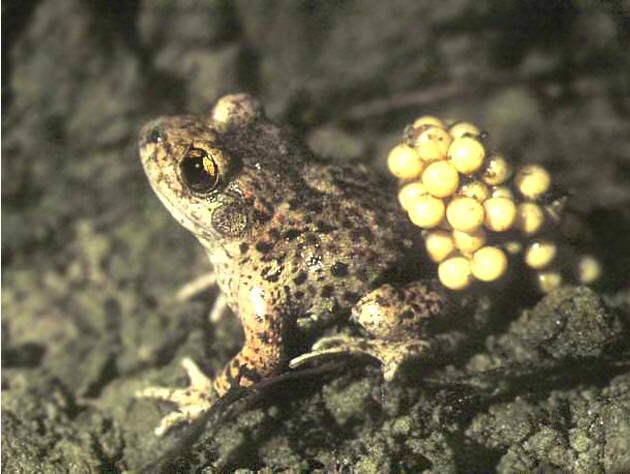 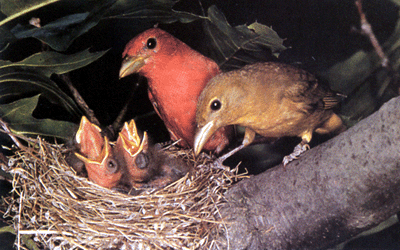 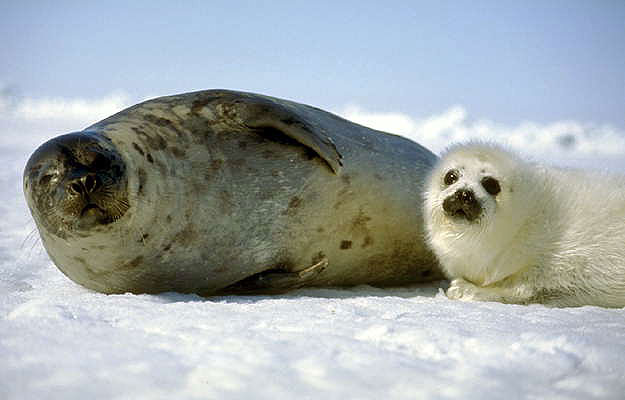 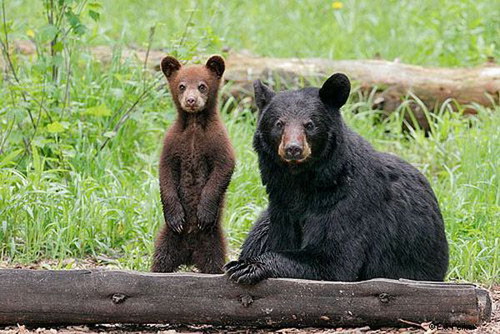 Физиологические адаптации
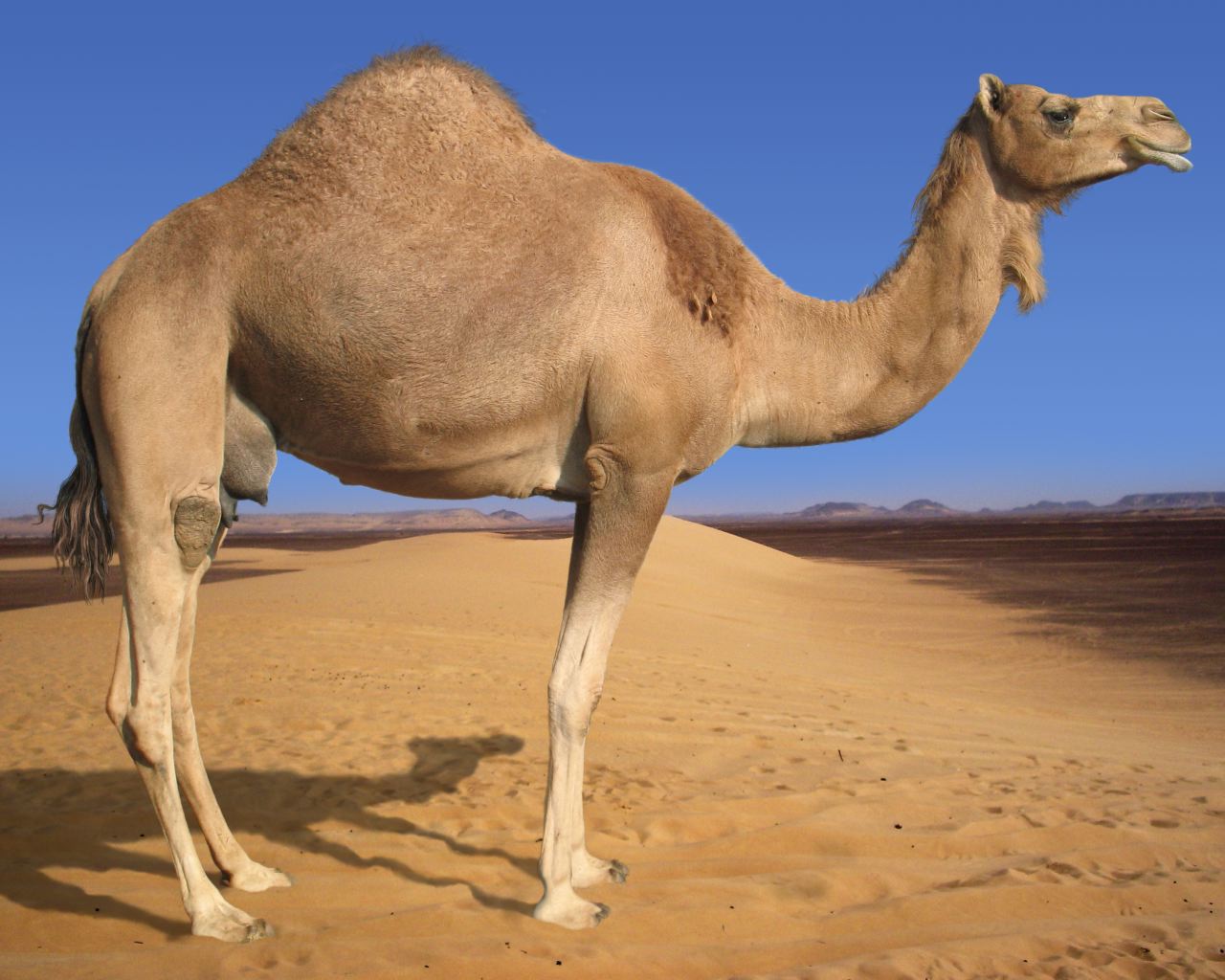 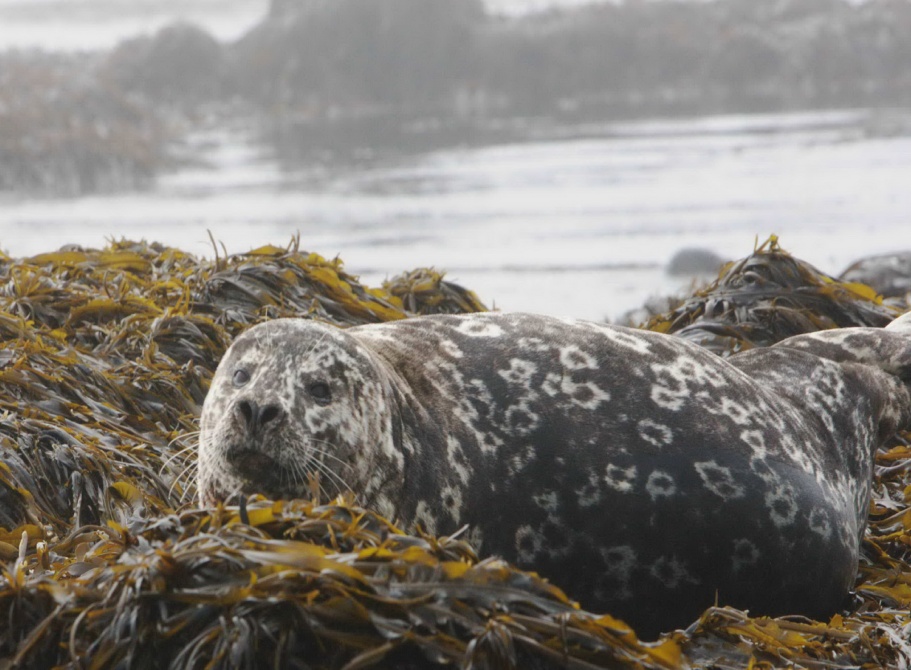 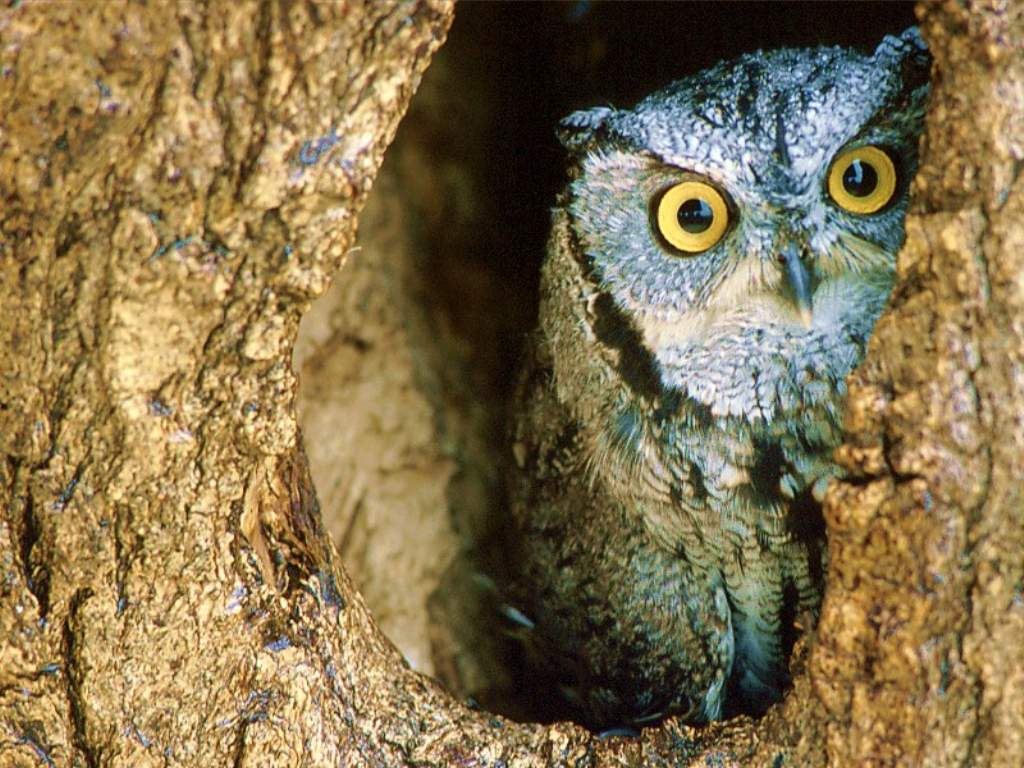 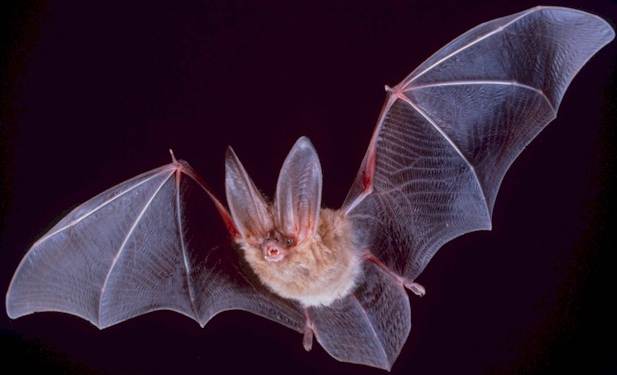 Приспособления у растений
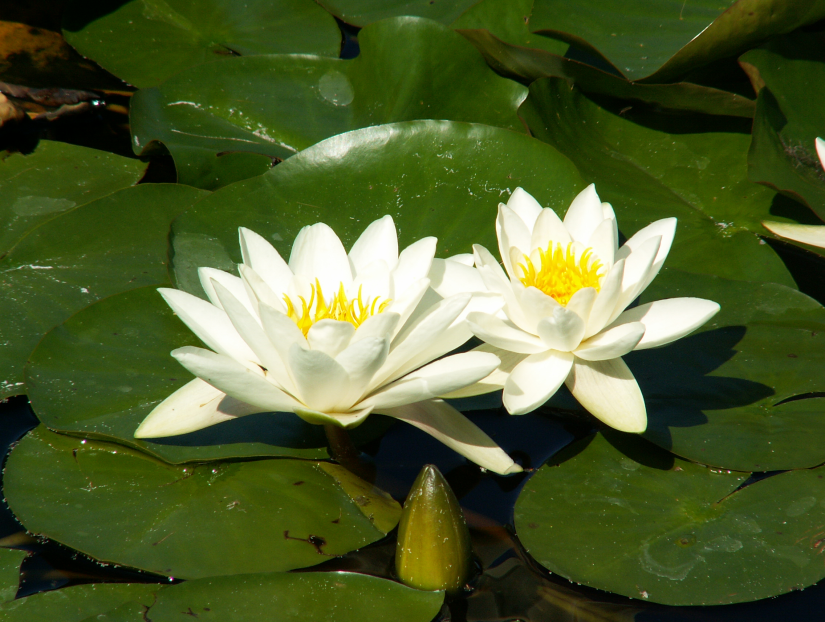 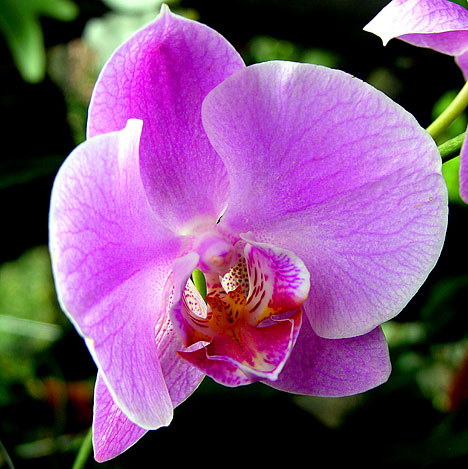 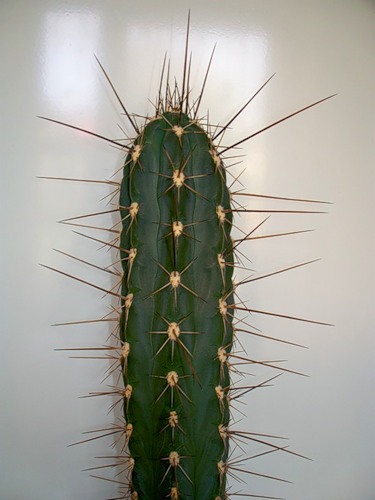 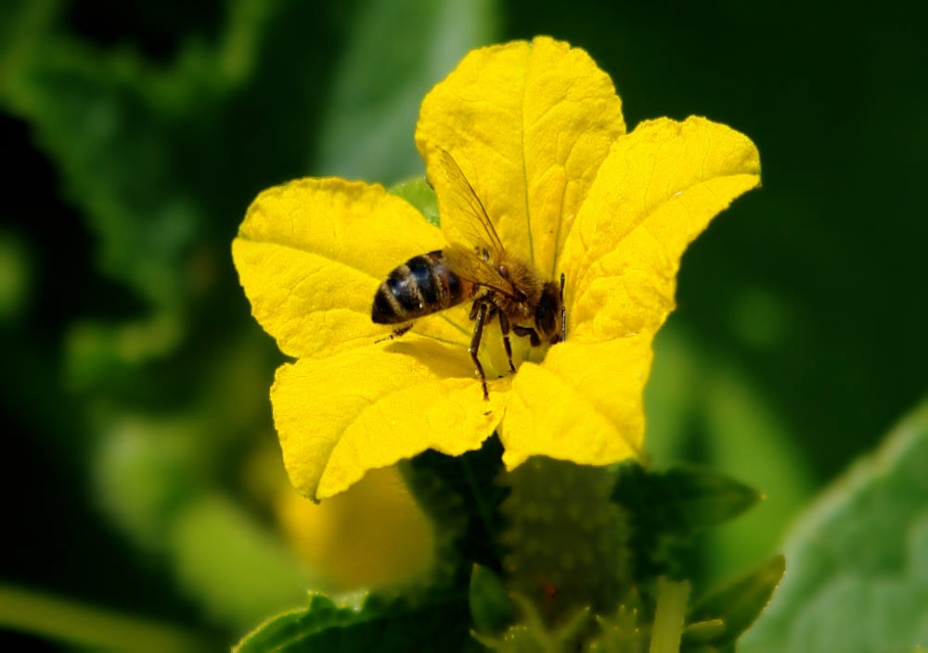 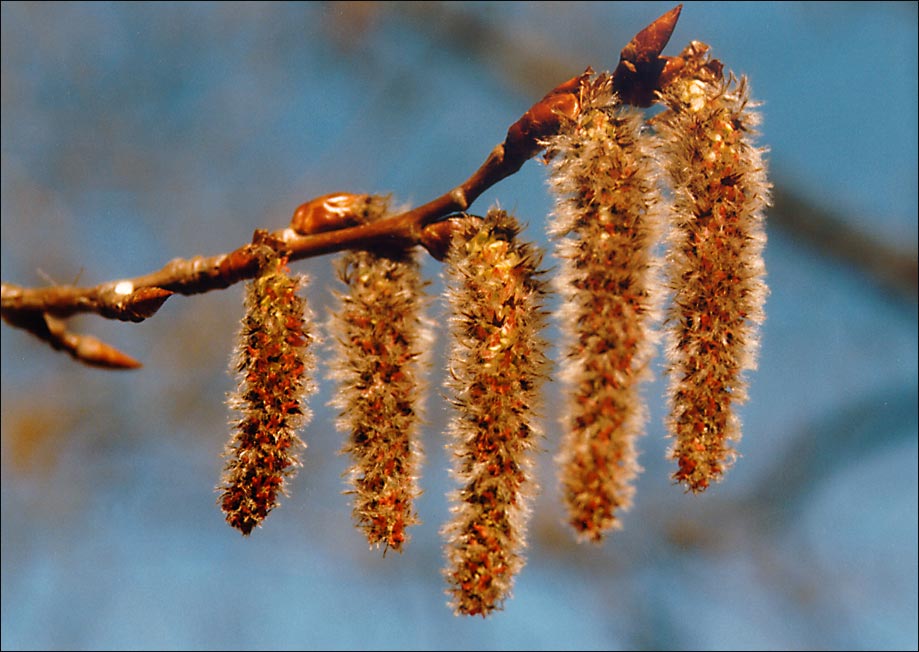 Приспособления у растений
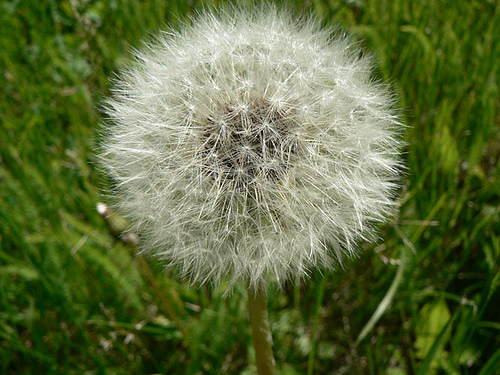 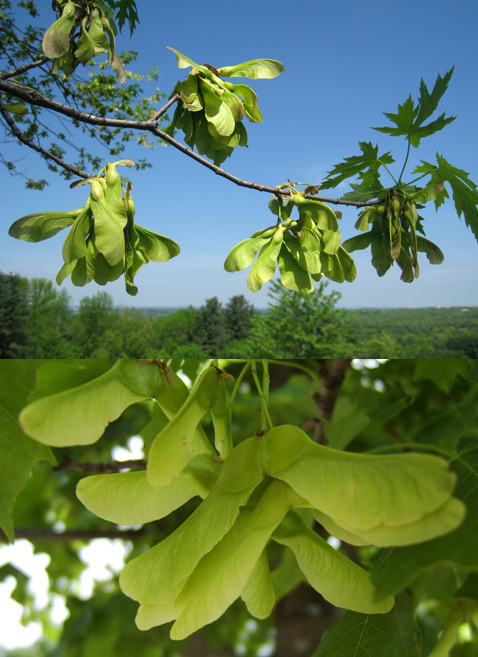 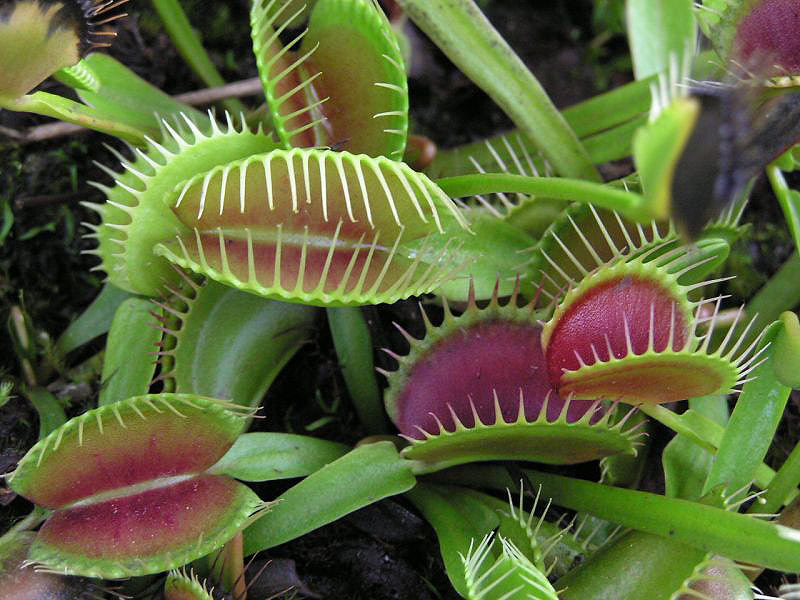 Семена одуванчика
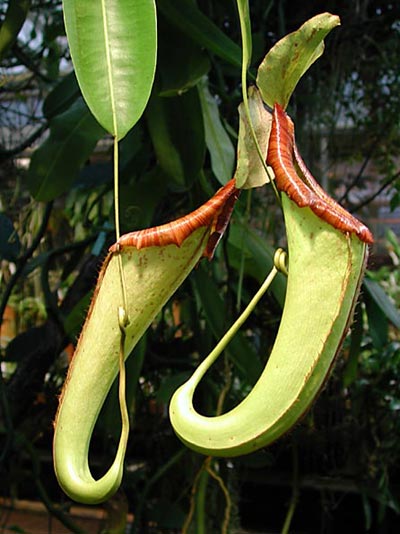 Семена клёна
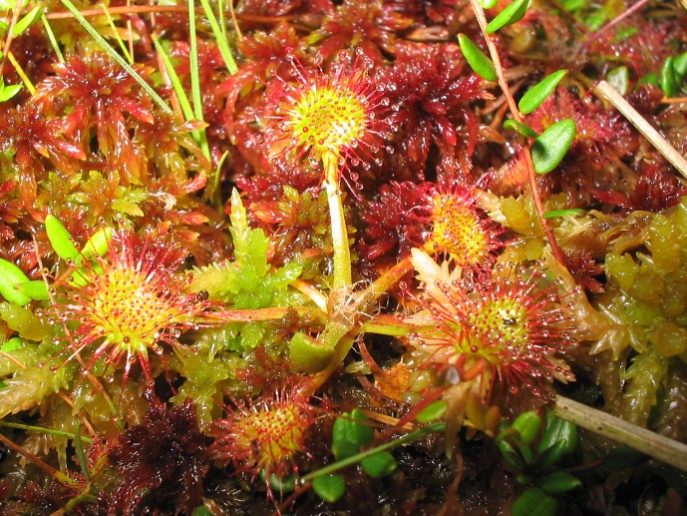 Венерина мухоловка
Непентес
Росянка
Механизм возникновения приспособлений
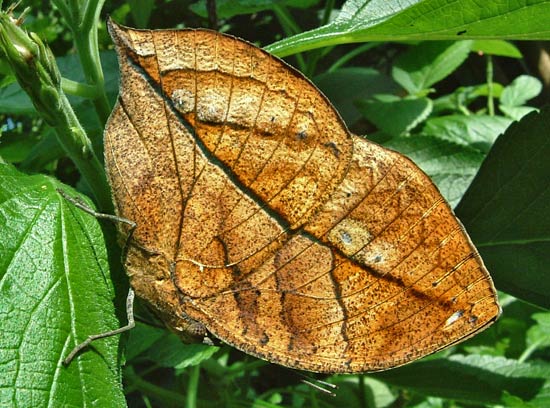 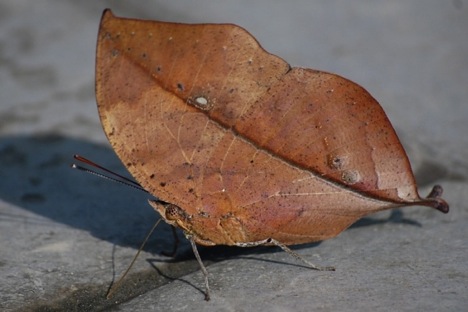 Мутации
Повышают жизнеспособность
Снижают жизнеспособность
Передаются по наследству
Отметаются естественным отбором
Становятся приспособлениями
Относительность приспособлений
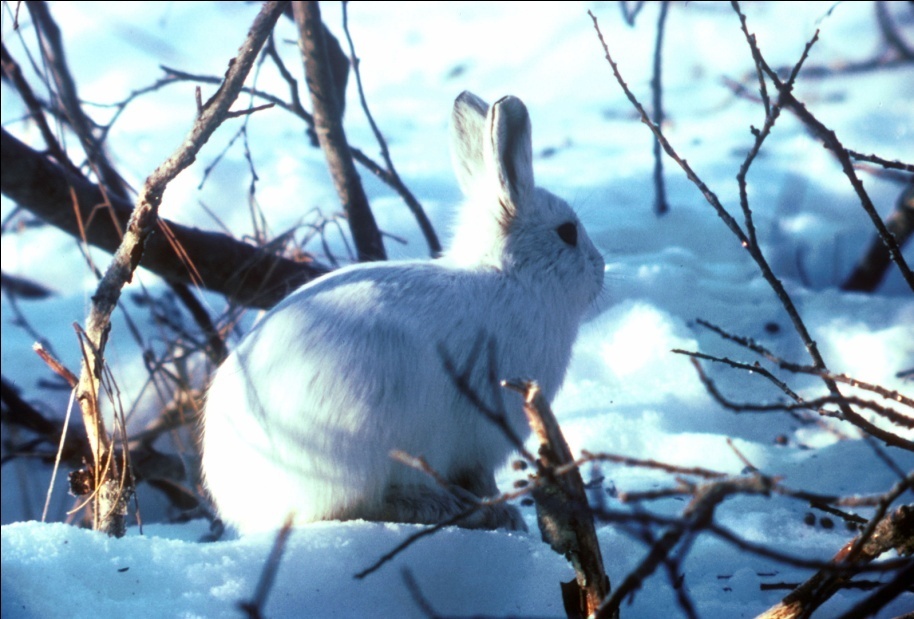 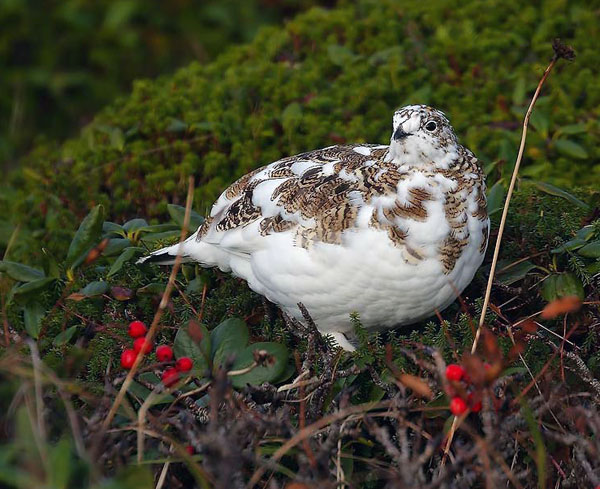 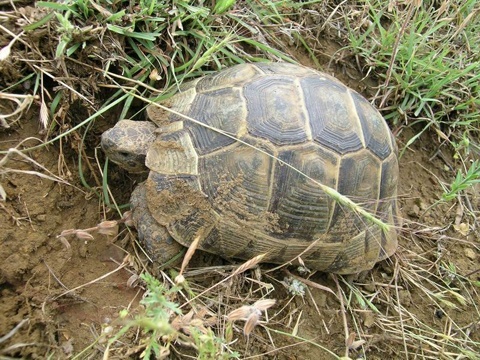 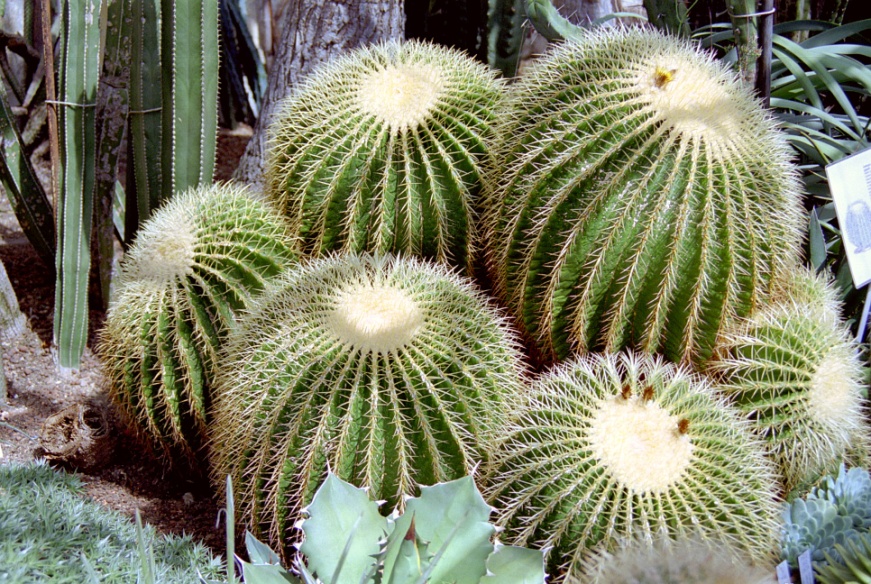 Выводы:
1. Общая приспособленность организмов к условиям среды складывается из множества отдельных адаптаций самого разного масштаба.
2. Все приспособления возникают в ходе эволюции в результате естественного отбора.
3. Любое приспособление относительно. 

Приспособленность – это относительная целесообразность строения и функций организма, являющаяся результатом естественного отбора.
Соотнесите приведённые примеры приспособлений с их характером
Лабораторная работа «Приспособленность организмов к среде обитания и её относительный характер».
Оборудование: открытки растений и животных                                       различных мест обитания.
Ход работы 
1. Определите среду обитания растения и животного, предложенного вам для исследования.
2. Выявите черты приспособленности к среде обитания.
3. Выявите относительный характер приспособленности.
4. На основании знаний о движущих силах эволюции объясните механизм возникновения приспособлений, опираясь на теорию Ч. Дарвина.
Спасибо за внимание!
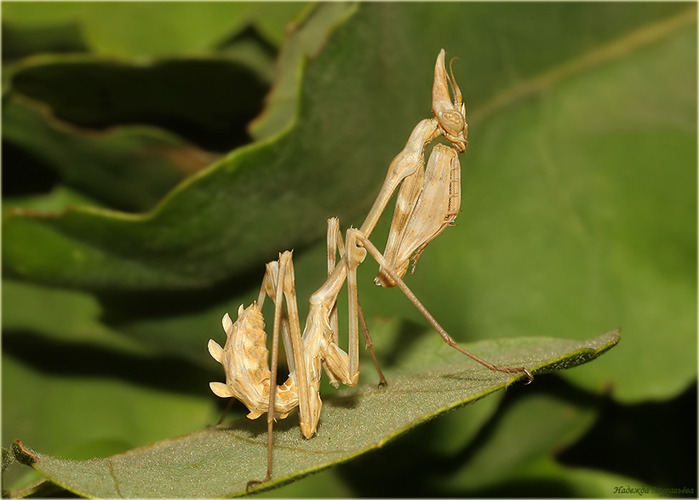 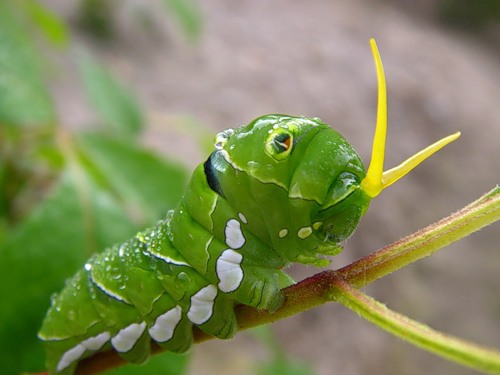